Opiskelutekniikat
Saara Helander
1
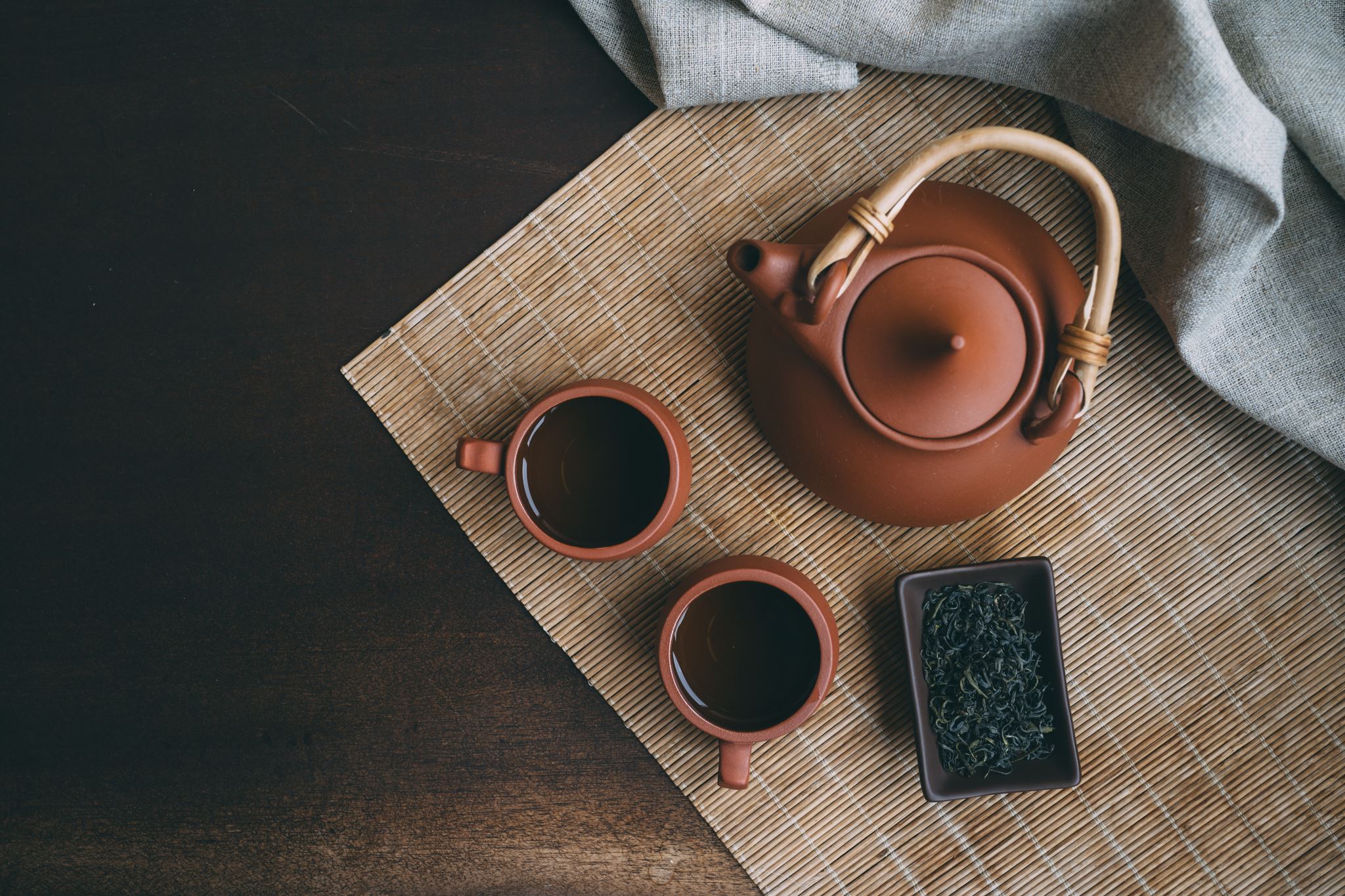 Iltapäivän teemat
Opiskelutekniikka
 Muisti ja oppiminen
Luku- ja kirjoitustekniikat
Muistiinpanotekniikat
Lepo ja palautuminen
2
[Speaker Notes: Tervetuloa opiskelutaitomaanantain Teamsiin. Tänään aiheena on opiskelutekniikat. Kerron miten, muisti vaikuttaa oppimiseen, millä tavoilla tehostat lukemista ja kirjoittamista ja teet muistiinpanoja. Lopuksi puhutaan levon merkistyksestä.]
Muisti
Opiskelutekniikka
[Speaker Notes: Aloitan puhumaan muistista ja lisään tähän miellekarttaan lisää sanoja tämän esityksen aikana. Käytän tässä hyödyksi Mind Mapiä, joka täydentyy pikkuhiljaa.]
Tiesitkö, että...
...simpanssilla on parempi työmuisti kuin ihmisellä?

Ihminen pystyy muistamaan 3-5 asiaa samaan aikaa.
4
[Speaker Notes: Tiesitkö, että simpassilla on parempi työmuisti kuin ihmisellä? Pystymme muistamaan noin 3-5 asiaa samaan aikaan. Esimerkiksi silloin, kun tuntuu että mikään asia ei jää mieleen, unohtelee asioita eikä oikein pääse missään eteen päin, yksi syy voi olla työmuistin kuormittuminen. Meidän elämässä on yksinkertaisesti liikaa häiriötekijöitä.]
Miten voit vähentää työmuistin kuormaa?
Vähennä kaaosta ympärillä.
Valitse itsellesi sopiva aika opiskella ja keskittyä.
Ota nokoset!
5
[Speaker Notes: Häiriötekijöihin voi jonkin verran itse vaikuttaa ja nyt kerronkin, miten voit siivota lähimuistia. 

Ympärillämme on aikamoinen digitaalinen kaaos, moni nuori ja aikuinen seuraa päivittäin useita erilaisia sovelluksia; WhatsApp, Snapchat, TikTok, FB, Wilma, sähköposti jne. Jatkua piippaminen ja ilmoitusten merkkiäänet, värinät keskeyttävät ajatukset ja mieli harhailee tarkistamaan mitä somessa tapahtuu. Tee tietoinen päätös, että hiljennät ilmoitukset ja saat näin tilaa työmuistille.

Toinen askel on valita itselle sopiva ajankohta opiskeluun. Varsinkin etäopiskelupäivänä voit hyvin valita aamun sijaan illan, jos olet iltavirkku.

Kolmantena vinkkinä : Ota nokoset. Työmuisti parantuu lepäämällä.]
Mitä voi tehdä?
Sammuta puhelin tai laita äänettömälle ja hiljennä ilmoitukset.
Sovi perheenjäsenten kanssa, milloin sinua ei saa häiritä.
Tee yhtä asiaa kerrallaan.
Vältä ylimääräisiä keskeytyksiä, jotka häiritsevät keskittymistä.
6
6
Muisti
Opiskelutekniikka
Lukutekniikat
Vinkkejä lukemiseen
Testaa lukunopeutesi. Huom! Tärkeintä ei ole lukunopeus vaan luetun ymmärtäminen.
Lukunopeustestillä voit arvioida kuinka paljon tarvitset aikaa lukemiseen.
Keskimäärin ihminen lukee 200-400 sanaa minuutissa.
8
Lukemisen tekniikat
9
Muisti
Opiskelutekniikka
Lukutekniikat
Kirjoitustekniikat
Kirjoittamisen tekniikat oppimisen tukena
Muistiinpanotekniikat esim. ranskalaiset viivat, kaaviot, Mind Map, kuvat
Opitun asian kirjoittaminen omin sanoin
Referaatti eli tiivistelmä
Avainsanojen kirjoittaminen tekstistä
Kuka, mitä, missä, milloin, miksi? Kysy tekstistä.
11
Vinkkejä kirjoittamiseen
Ennen kuin aloitat tekstin kirjoittamisen:
Kenelle kirjoitat?
Mikä on tekstin tavoite? Vrt. Raportti ja tarjous
Millä tavalla tietyt tekstit kirjoitetaan? Esim. Ruokaresepti
Tekstilajien tuntemus nopeuttaa lukemista ja kirjoittamista
12
Muisti
Opiskelutekniikka
Lukutekniikat
Kirjoitustekniikat
Muistiinpanotekniikat
Hei
Hei, mä tiedän tästä jo aika paljon!
Hei
Mitä tekstin  alussa kerrottiin...?
Muistiinpanot
Ennakoi ja pohdi mitä tiedät aiheesta entuudestaan.
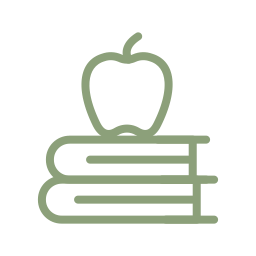 Lue uudelleen
Tee muistiinpanoja
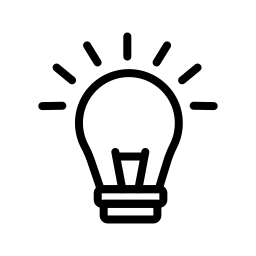 Selitä omin sanoin
Luetun ymmärtämisen strategiat
Kirjoita tukisanalista
Hei
Eli tämä tarkoittaa, että...
Kirjoita tiivistelmä
------------
------------
------------
------------
Tee päätelmiä
Piirrä miellekartta eli Mind Map
Alleviivaa & korosta avainsanoja
Hei
Kuka, mitä, missä, milloin, miksi, miten...?
Tee kysymyksiä
Pohdittavaksi:
Millaisia tekstejä joudut työssäsi tai opinnoissasi lukemaan tai kirjoittamaan?
Mistä voit ottaa mallia, kun kirjoitat tekstejä?
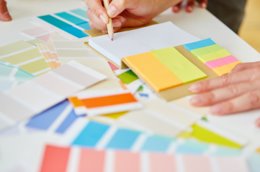 15
Erilaisia muistiinpanotekniikoita
Ranskalaiset viivat
Käsitekartta tai miellekartta
Kaaviot
kuvat
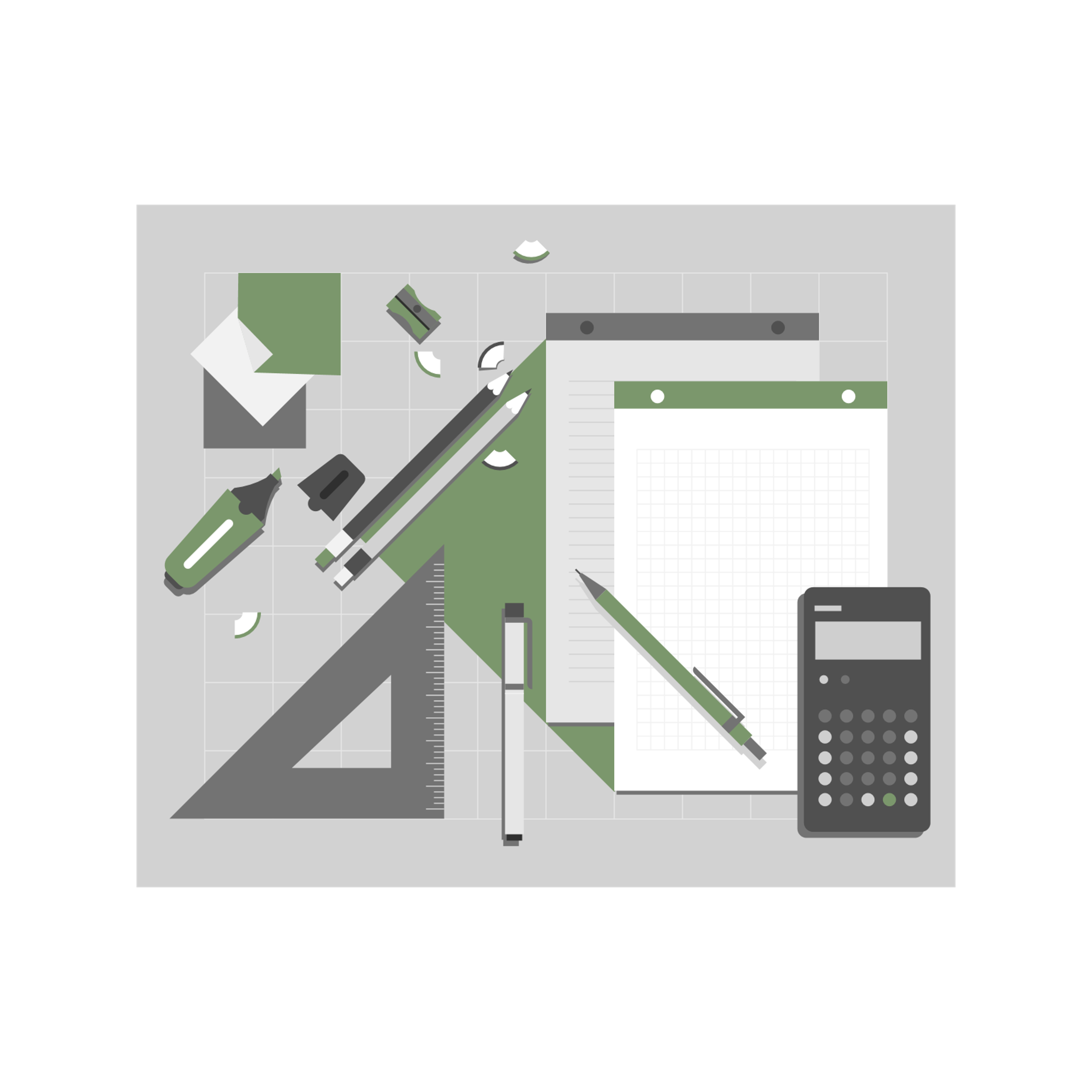 Milloin teet muistiinpanoja?
16
Mind Map
Sovelluksia digitaalisen Mind Mapin tekemiseen:
Mindmeister
Mindomo
Padlet
PowerPoint
17
Muistitekniikat
Muisti
Opiskelutekniikka
Lepo ja palautuminen
Lukutekniikat
Kirjoitustekniikat
Mind Map, ajatus- ja käsitekartat
Muistiinpanotekniikat
Lepo ja palautuminen
Muistamisen lisäksi myös unohtaminen on tärkeää!
Lepo on opiskelijan paras kaveri.
Kokeile ottaa päiväunet.
Muista myös mikrotauot.
19
Totta vai tarua?
Uni parantaa oppimista.
Rentoutuminen hidastaa oppimista.
Unessa opitut asiat siirtyvät muistiin.
Unen tarve on kaikilla ihmisillä sama.
Jos nukkuu hyvin yöllä, ei voi väsyttää päivällä.
20
Totta vai tarua?
Uni parantaa oppimista.
Rentoutuminen hidastaa oppimista.
Unessa opitut asiat siirtyvät muistiin.
Unen tarve on kaikilla ihmisillä sama.
Jos nukkuu hyvin yöllä, ei voi väsyttää päivällä.
21
www.menti.com, syötä koodi 9120 5249
22
Elä niin kuin kuolisit huomenna. Opi niin kuin eläisit ikuisesti.
Mahatma Gandhi